KAKO PISATI PROJEKT
Izradila:
INES RUDELIĆ, diplomirani politolog
LIBERA  - Hrvatska udruga za edukaciju, poduzetništvo
 i međunarodne odnose
Ostrovička 4, 10000 Zagreb
tel.8893675, 095-850-83-99
                                                                                                                    Zagreb, 19.08.2015.
INES RUDELIĆ-DIPL.POLITOLOG
PREDSJEDNICA UDRUGE 
REVIZOR ZA BANKARSKO    POSLOVANJE
VODITELJICA  RADIONICA ZA SAMOZAPOŠLJAVANJE

Udruga LIBERA - Drenovačka 4, tel. o1-8893675, Zagreb
udruga.libera@gmail.co
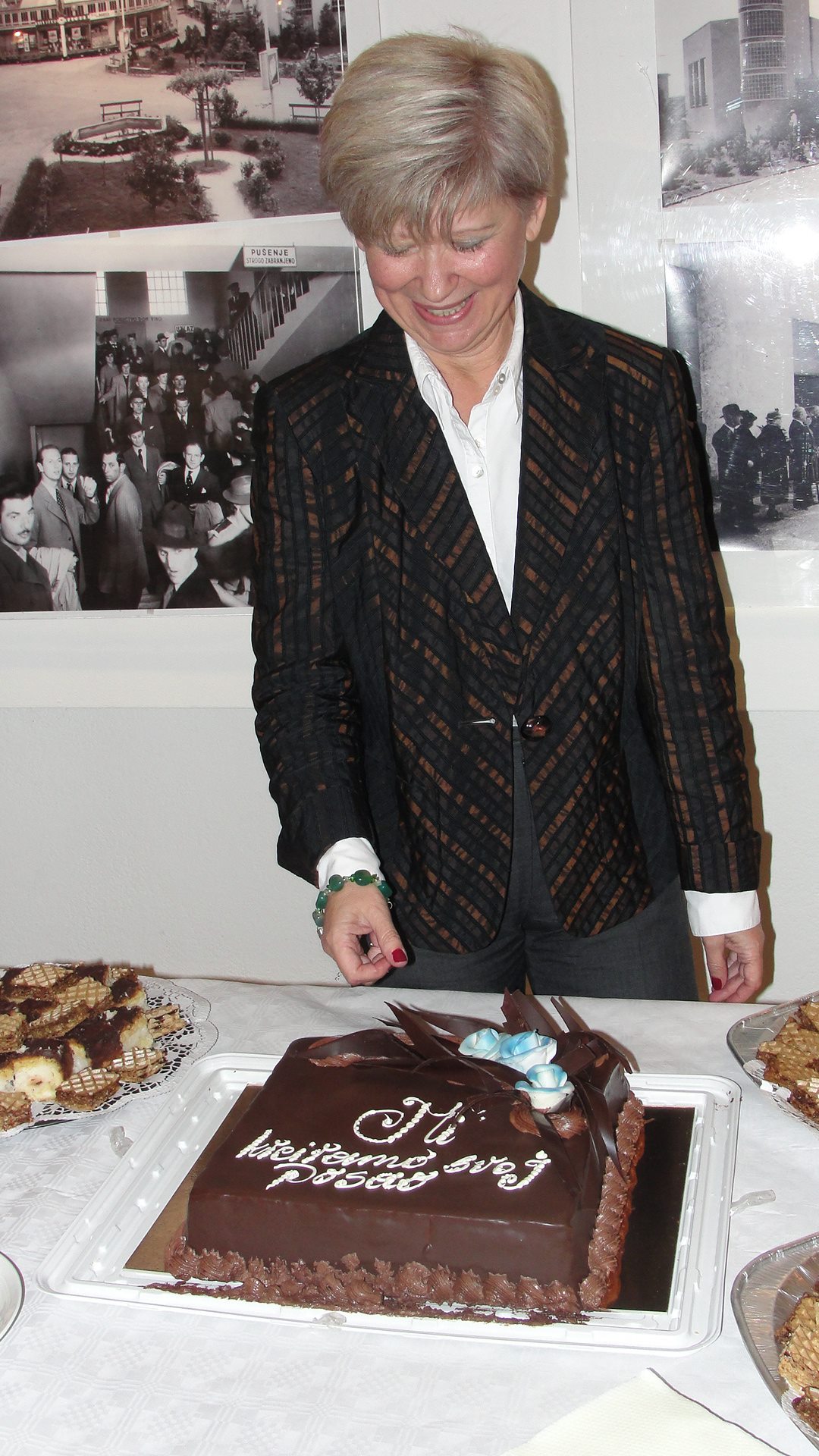 PROJEKT
NIZ   AKTIVNOSTI
U SVRHU OSTVARENJA JASNO ODREĐENIH CILJEVA UNUTAR ODREĐENOG VREMENSKOG ROKA S ODREĐENIM PRORAČUNOM
PROBLEM
Problem  koji projektom želimo riješiti


Analiza problema i dionika


ciljevi
PROBLEMSKO STABLO
omogućava  identifikaciju problema i 
uspostavljanje uzročno posljedične veze 
među njima
PROBLEMSKO STABLO
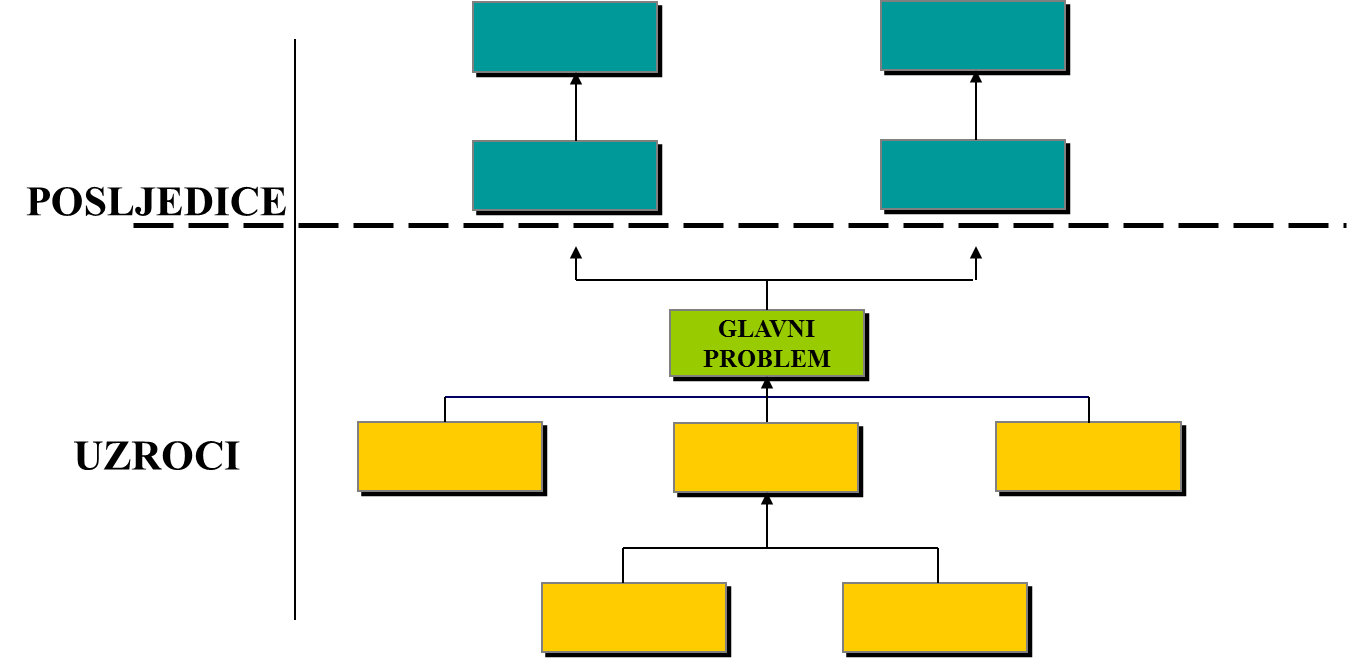 OBRASCI
Obrazac A: Svrha i opravdanost projekta
Naznačite problem koji projekt želi riješiti i uvrstite relevantne podatke

 Obrazac B1: Relevantnost projektne prijave
 Opišite problem i potkrijepite ga relevantnim      podacima
CILJ
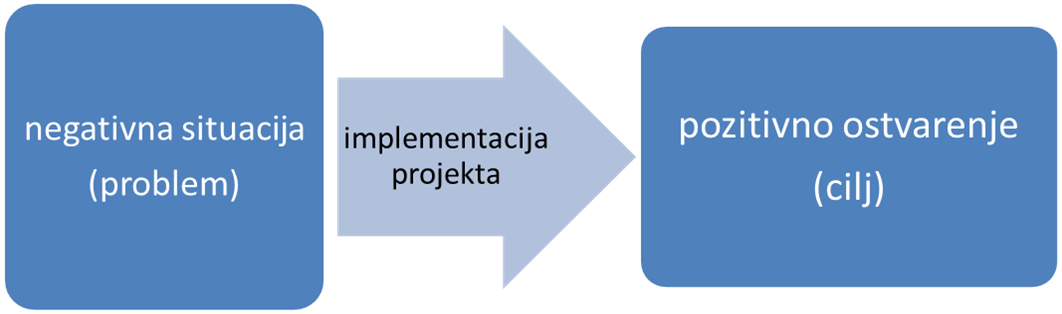 Uočenu problematiku  iz  problemskog stabla
zamjenjujemo rješenjima odnosno ciljevima
IZBOR
Polazište za našu strategiju:

ODLUKA  -  koje ciljeve možemo ili ne možemo uključiti u svoj projekt
CILJEVI
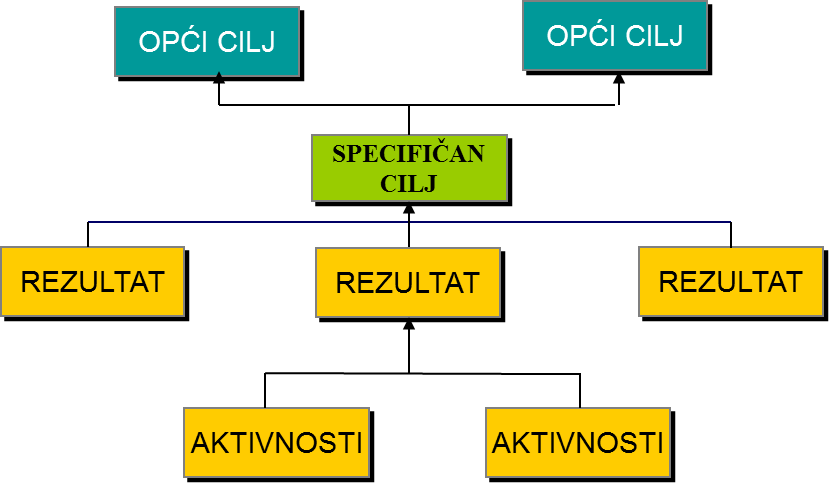 CILJEVI
Opći cilj
Njemu doprinosimo i  sukladan je strategijama
Specifičan cilj (svrha)
Cilj našeg projekta, postižemo ga do kraja provedbe
Rezultati
Kvalitativni pomaci koji proizlaze iz aktivnosti
NEDOSTACI PROJEKATA
Problemi su nejasno definirani
Nisu potkrijepljeni konkretnim podacima,
 
Ciljevi i rezultati nisu povezani s problemima
Opći cilj nije u skladu s ciljevima Poziva

Specifičan cilj nije realan i izvediv 
Nema logične poveznice između općeg cilja, specifičnog cilja, rezultata i aktivnosti
CILJ
Opći cilj: - Obrascu A - Svrha i opravdanost projekta
Specifični ciljevi: Obrazac A:- Obrazloženje projekta

Rezultati se uglavnom pretvaraju u elemente projekta i unosimo ih u Obrazac A Elementi projekta i proračun

Obrazac B: 1 Relevantnost projektne prijave
Opišite relevantnost projekta u odnosu na ciljeve Poziva

Opišite na koji način je projektni prijedlog u skladu sa strateškim dokumentima na EU, nacionalnoj, regionalnoj i lokalnoj razini
KRITERIJ BODOVANJA
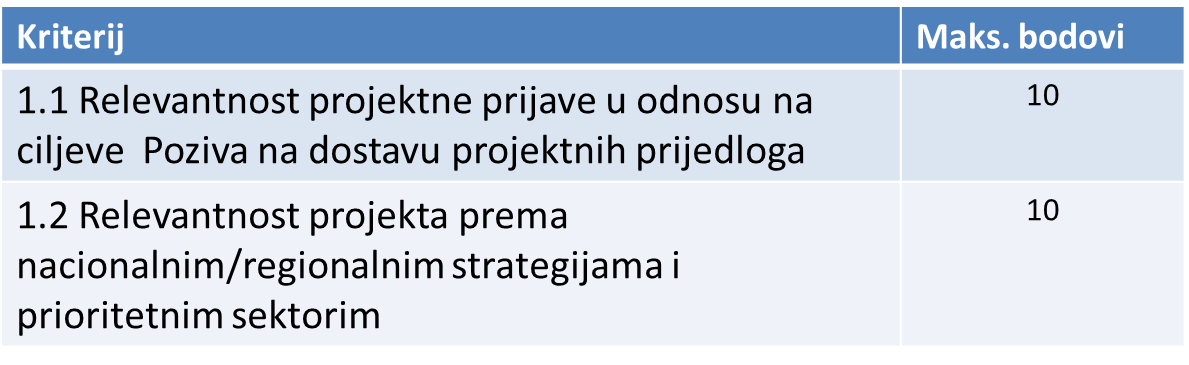 KORACI
Ispisati skupinu problema na kojima se odabrana projektna ideja temelji

Analizirati probleme tako da prikazuju uzročno – posljedične veze

Preformulirati probleme u ciljeve
LOGIČKA MATRICA
Kratki prikaz našeg cijelog projekta

Tablica s 4 stupca i 4 retka

Testira logiku projekta i provjerava izvedivost
STABLO CILJEVA
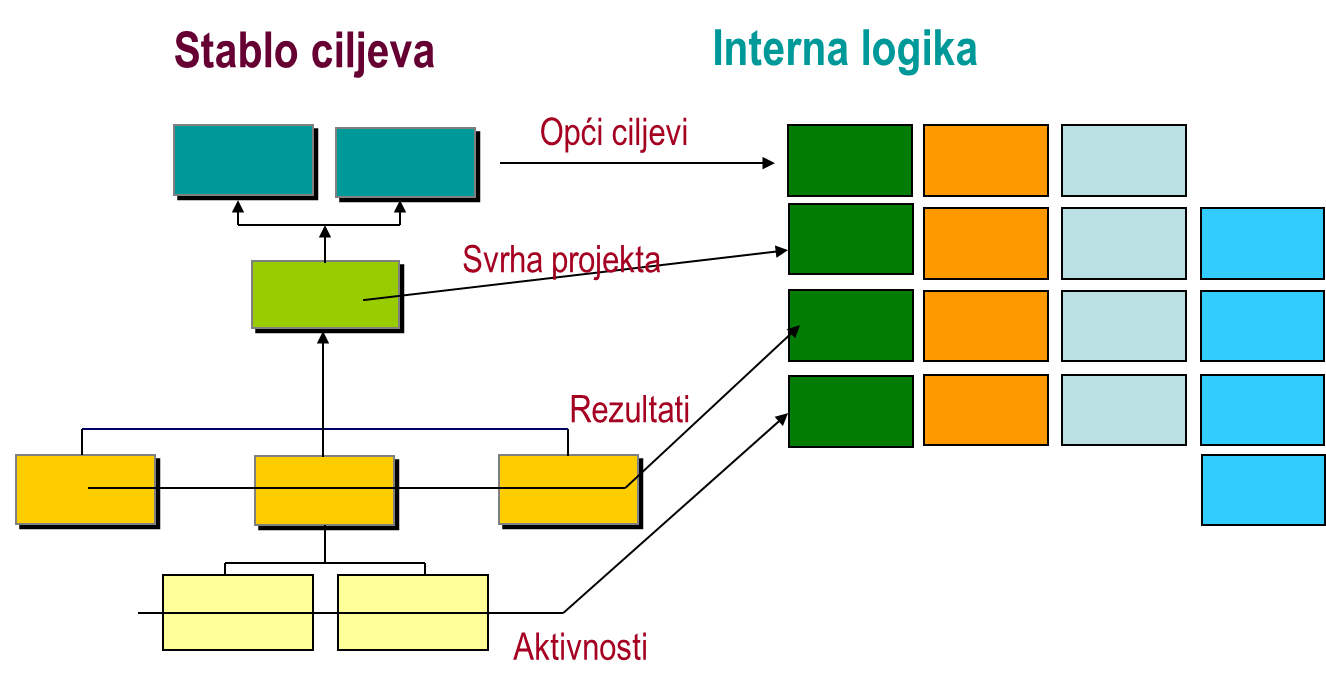 GREŠKE
Aktivnosti, rezultati, specifičan i opći cilj ne prate logiku, ne proizlaze jedan iz drugog (ako – onda)

Prevelika razina detalja u definiranju aktivnosti/outputa ili s druge strane uvrštene su samo osnovne aktivnosti

Pokazatelji nisu kvantificirani niti vremenski određeni – ne znamo što je mjera uspjeha
CILJNA SKUPINA
Ciljna skupina – osobe i organizacije koje će imati izravne koristi od provedbe našeg projekta, koje sudjeluju u aktivnostima i one su njima namijenjene

Krajnji korisnici – osobe i organizacije koje će imati koristi od projekta nakon što on završi
CILJNA SKUPINA
KVANTIFICIRANA – unaprijed predviđamo broj različitih ciljnih skupina  koji će sudjelovati u projektu

STRUKTURIRANA  -  stručnjaci, volonteri, zaposlenici, novozaposleni

KRITERIJI ODABIRA  - koje ćemo kriterije koristiti, kome ćemo dati prednost
CILJNA SKUPINA
Što su problemi, potrebe i ograničenja ciljne skupine?

Kako će naš projekt riješiti/ ublažiti te probleme, potrebe i ograničenja?


PROBLEMI 

RJEŠENJA
POGREŠNE CILJNE SKUPINE
Nekvantificirane ciljne skupine

 Nedefinirane podskupine unutar ciljne skupine

 Kriteriji za odabir nisu logični za ciljeve projekta
POGREŠNE CILJNE SKUPINE
Fokus projekta je na ciljnoj skupini koja nije definirana kao prihvatljiva
PRIMJER DOBRE PRAKSE
Za  definiciju  ciljne  skupine  je:

ukupan broj ciljne skupine je 20 nastavnika OU koji će svi proći edukaciju o vrednovanju ishoda učenja. Od ovih 20 nastavnika, 8 nastavnika će dodatno biti direktno uključeno u izradu kurikuluma gdje će primijeniti stečena znanja.
OPIS CILJNE SKUPINE
Svaku od ciljnih skupina potrebno je opisati , uključujući kriterije  odabira, probleme i potrebe identificiranih ciljnih skupina koji se  planiraju rješavati projektnim prijedlogom.
AKTIVNOSTI
Proizlaze iz provedbe (jedne ili više) aktivnosti – kvalitativna promjena do koje je došlo zbog provedbe tih aktivnosti
U svojoj ukupnosti postižu specifičan cilj projekta 
Numeriranjem ih povezujemo s aktivnostima:
Rezultat 1
Aktivnost/ element 1.1
Aktivnost/ element 1.2
Rezultat 2
Aktivnost/ element 2.1
Aktivnost/ element 2.2
MJERLJIVI REZULTATI
količina, kvaliteta i vrijeme - služe za provjeru  izvedivosti CILJEVA I REZULTATA PROJEKTA
SMART:
S – specific = točno određeni za cilj koji trebaju mjeriti
M – measurable = mjerljivi u smislu količine i kvalitete
A – adequate = prikladni po prihvatljivoj cijeni
R – relevant = relevantni za potrebe informiranja projektnih dionika
T – timed = vremenski određeni - kada možemo očekivati da će cilj biti ostvaren
POKAZATELJI
Pokazatelji na razini rezultata:  mjerljiva posljedica provedbe aktivnosti

Pokazatelji na razini specifičnog cilja trebaju mjeriti je li projekt proizveo pozitivan ishod na ciljne skupine, je li njihovo stanje poboljšano, na kakav način i u kojoj mjeri 

Pokazatelji na razini općeg cilja pokazuju doprinos projekta dugoročnim ciljevima neke politike ili strategije
POKAZATELJI
Nekvantificirani pokazatelji (broj xy, povećanje ….)
Preambiciozni pokazatelji (smanjenje stope nezaposlenosti, ….) koji se ne mogu postići tijekom raspoloživog vremena
CILJ
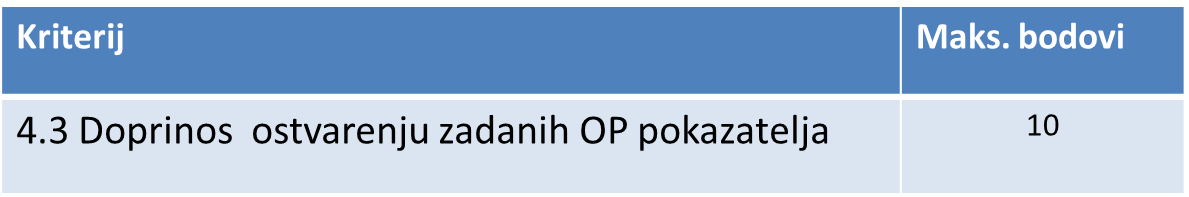 ELEMENT PROJEKTA
Nekoliko elemenata, po logici projekta (rezultati): min. 3 – maks. 10 (uklj. PM i V) 

Svaki element ima aktivnosti, npr.:
5. element: Uvesti sustav osiguranja kvalitete rada ustanove
5.1. Studijski posjet radi upoznavanja najboljih praksi u osiguranju kvalitete
5.2. Utvrđivanje stanja i provedba samovrednovanja
Element projekta = skupina aktivnosti = radni paket = obično vodi jednom rezultatu
AKTIVNOSTI
Aktivnosti mogu biti definirane kronološki (kao u prvom primjeru) ili logički po cjelinama,

npr.:
Element 4: Promicati projekt
Aktivnost 4.1: Organizirati konferencije za tisak
Aktivnost 4.2: Izraditi i distribuirati projektne letke
AKTIVNOSTI
PRIMJERI  TU STAVITI OD DANIJELE
AKTIVNOSTI
El. projekta 1
<naziv>
Aktivnosti unutar elementa
Opišite ukratko aktivnosti koje će se provoditi u okviru projektnog elementa i na koji način provedba ovog elementa doprinosi ostvarenju ciljeva projekta. 
Provedba (metodologija)
Opišite ukratko korake potrebne za provedbu i način provedbe elementa projekta/aktivnosti. 
Uloga prijavitelja /partnera u provedbi elementa
Opišite ulogu i odgovornosti prijavitelja i svakog partnera u provedbi pojedinog elementa/aktivnost
Mjerljivi ciljevi (outputi)
Opišite kvantitativno i kvalitativno outpute  elementa projekta/aktivnosti. 
Vremenski okvir
Navedite vrijeme provedbe elementa projekta/aktivnosti.
CILJ
Pokazuje:
Slijed aktivnosti – kojim redoslijedom će se aktivnosti provoditi?
Uzročnost – koju aktivnost treba dovršiti da bi neka druga mogla početi?
Služi i kao provjera izvedivosti projekta (previše aktivnosti istovremeno, a nedovoljno resursa; uzročnost se ne poštuje; premalo/ previše vremena predviđeno za neke aktivnosti)
Koristi nam i za planiranje novčanog tijeka
Gantogram se automatski generira u obrascu A
CILJ
Obratite pozornost da u jednom mjesecu provedbe nema previše aktivnosti (ravnomjeran raspored intenziteta)
Izbjegavajte na samom početku projekta krenuti odmah s konkretnim aktivnostima (u prvom mjesecu trebat će puno vremena za aktivnosti upravljanja projektom, plan javne nabave, sporazum o partnerstvu, plan podnošenja zahtjeva za nadoknadu sredstava itd...)
Razmislite o “bufferu” i rizicima u provedbi koji mogu dovesti do kašnjenja 
Posebnu pozornost obratite na aktivnosti koje sadrže javnu nabavu
CILJ
Za jedan rezultat koji ste definirali, odredite:

  Glavne aktivnosti
   Podaktivnosti
   Akcijski plan
CILJ
Obrazac A
Navedite vlastite operativne, odnosno tehničke i upravljačke kapacitete za provođenje projekta (iskustvo, prethodno provedene projekte, broj zaposlenih, kvalifikacije, stručnost u području kojim se bavi projekt, opremu i logistiku) 
Objasnite na koji ćete način osigurati dostatne upravljačke resurse za upravljanje projektom
Obrazložite odabir partnera te dodanu vrijednost njihovog uključivanja u projekt, potkrijepljeno informacijama o planiranoj podjeli zadataka i odgovornosti između partnera
Obrazac B: tablični prikaz provedenih projekata
CILJ
Opišite na koji način će projekt imati dugotrajan učinak na ciljne skupine (B obrazac) 
konkretne mjere putem kojih će se osigurati održivost outputa i rezultata projekta, te kako će se oni koristiti nakon provedbe projekta
Npr. tko će i kojim sredstvima platiti operativne troškove nove infrastrukture, 
tko će biti odgovoran za prikladnu uporabu infrastrukture, 
tko će osigurati odgovarajući broj osoblja za upravljanje objektom/opremom, kako će se stečeno znanje osoba koje su sudjelovale uprojektu primjenjivati u daljnjim aktivnostima organizacije prijavitelja/partnera?
je li moguć prijenos rezultata i/ili izlaznih komponenti (outputa) projekta na drugu organizaciju/županiju/državu
CILJ
Financijska održivost - obavezna
U projektu se navodi da će prijavitelj financijski podupirati nastavak projekta iz vlastitih izvora (u ovom slučaju obično izostaje objašnjenje kako može financijski podupirati projekt u budućnosti kad sada nema sredstava za njega i javlja se na EU fondove)
U projektu se navodi da će se koristiti druga sredstva/ fondovi bez pojedinosti ili barem kratke identifikacije tih potencijalnih fondova
Nema informacija o budućim financijskim resursima za nastavak projekta
CILJ
Institucionalna održivost
Prijavitelj izjavljuje da će nastaviti koristiti ljudske potencijale koji su već angažirani i potencijalno osposobljeni tijekom projektnih aktivnosti, ali u stvari većinu aktivnosti su proveli vanjski angažirani ljudski resursi (iz partnerske ustanove ili angažirani samo za projekt), pa stoga nije vjerojatno da će prijavitelj postići institucionalnu održivost
CILJ
Zaposlenici s novostečenim vještinama koje će nastaviti primjenjivati u sklopu redovnog posla

Trening trenera pa imamo resurse za daljnje osposobljavanje unutar organizacije

Sporazumi i ugovori o suradnji/ financiranju s drugim dionicima
CILJ
Samo u obrascu A
Proračun po elementima/ aktivnostima

Za svaki trošak:
Naziv stavke
Broj jedinica 
Naziv jedinice (mjesec, dan, ugovor, komad….)
Iznos po jedinici u HRK
Za opremu, namještaj, adaptacije – oznaka „drugi fond” (EFRR)
Obrazloženje – za što je potrebno, kako smo došli do broja jedinica, kako smo došli do cijene (informacije s tržišta, mrežnih stranica, iznosi isplaćeni u okviru drugih
CILJ
Priljev i odljev novca u razdoblju trajanja projekta
Morate osigurati solventnost – mogućnost da na vrijeme plaćate sve potrebne troškove

Novčani tijek je najbolje isplanirati već u fazi formuliranja projekta,

Temelj za izračun: proračun, Posebni i Opći uvjeti Ugovora o dodjeli bespovratnih sredstava
CILJ
Predfinanciranje: maksimalno 30% vrijednosti projekta (nedostupno za korisnike državnog proračuna koji obavljaju plaćanja putem jedinstvenog računa državne riznice)
Plaćanja od strane Tijela za plaćanje:
Metoda nadoknade – već plaćeni troškovi
Učestalost zahtjeva:
Minimalno u roku od 15 kalendarskih dana nakon isteka svaka tri mjeseca provedbe projekta (izvješće o napretku)
CILJ
Zahtjev za plaćanje predujma:
10 radnih dana (PT2) + 7 kalendarskih dana (PT1) + 30 dana rok za izvršenje plaćanja Korisniku (ako je sve pravilno pripremljeno)
Zahtjev za nadoknadu sredstava:
30 kalendarskih dana (PT2) + 30 dana rok za izvršenje plaćanja Korisniku = 2 mjeseca (ako je sve pravilno pripremljeno, inače se ne isplaćuju svi troškovi)
Završni zahtjev za nadoknadu sredstava:
(obveza predaje Završnog zahtjeva je 30 kalendarskih dana nakon završetka provedbe +) 
60 kalendarskih dana (PT2) + 30 dana rok za izvršenje plaćanja = do 3 mjeseca od predaje zahtjeva (ako je sve ispravno potkrepljeno, inače se troškovi smatraju neprihvatljivim)
CILJ
Moguća su učestalija plaćanja, ali zahtijevaju velike administrativne kapacitete:

Zahtjev za nadoknadu sredstava je ujedno i Izvješće o napretku
Zahtjev za nadoknadom sredstava mora biti popraćen dokumentiranim dokazima o nastalim troškovima i izvršenim uplatama
CILJ
U obrascu A  je potrebno specificirati izvore  sredstava
Troškove treba raspodijeliti na prihvatljive i neprihvatljive  (ukoliko  postoje)
Prihvatljive troškove dijelimo na:
javna sredstva (državni proračun ili proračun lokalne i područne samouprave)
Privatna sredstva
CILJ
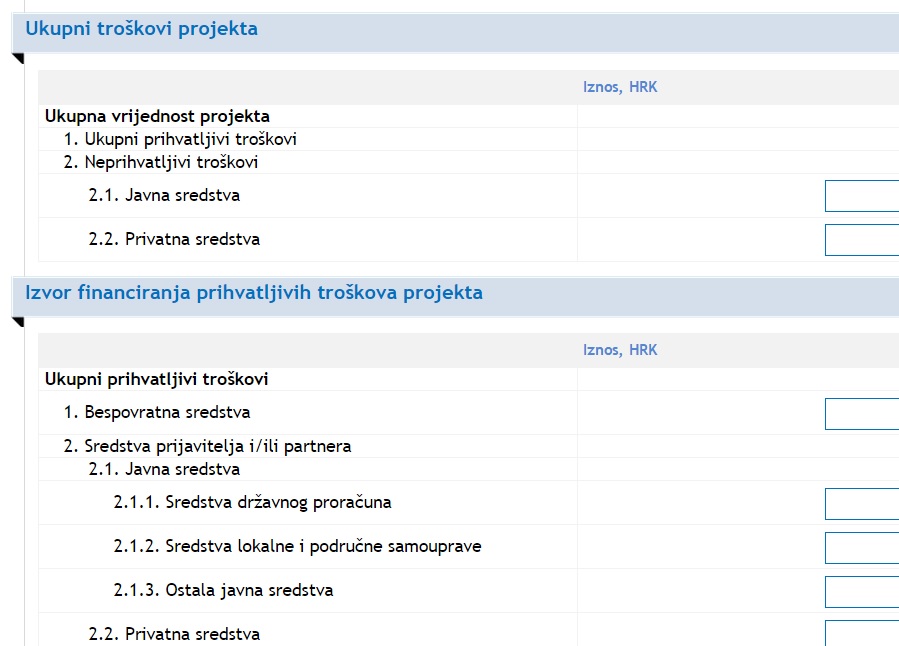 CILJ
Prema Uredbi Vijeća 1083/2006:
- Jednake mogućnosti,
- Održivi razvoj i zaštita okoliša
- Promicanje načela dobrog upravljanja
 To znači da ove teme trebaju biti ugrađene u sve programe kohezijske politike
 preporuka: koristiti „Upitnik o uključivanju horizontalnih prioriteta u projekt”
CILJ
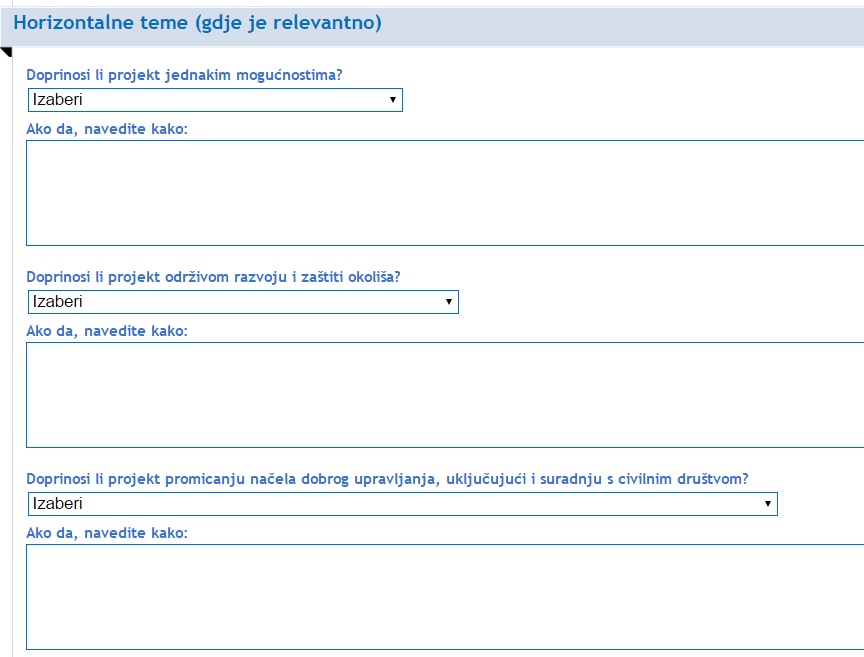 CILJ
Vodite računa o obaveznim alatima vidljivosti – zadani su Općim uvjetima i Uputama za korisnike sredstava - informiranje i vidljivost
Definirajte publikacije, konferencije, tiskani materijal i materijal koji će se emitirati putem radija, TV-a, interneta, različiti promotivni materijal
Odredite dinamiku promidžbe, odgovorne osobe, sredstva namijenjena promidžbi
CILJ
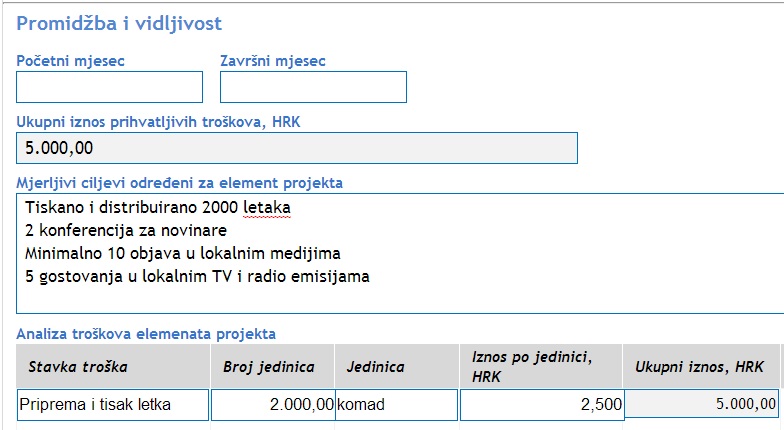 Hvala na  pažnji